By: Igor Zivanovic I3
Heroji I fantasticna bica
sadrzaj
Sadrzaj
1.Mitovi starih Grka
2.Herakle
4.Herakle ubija Hidru
5.Verovanje starih Grka
6.Kentauri
7.Sirene
8.Kerber
Pocetna
Mitovi starih Grka
Nazad
Nazad
Herakle
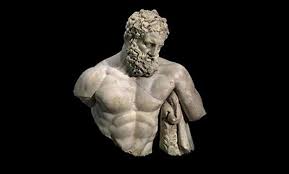 Nazad
Herakle ubija Hidru
Nazad
Verovanje starih Grka
Nazad
Kentauri
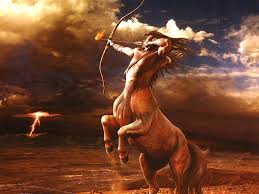 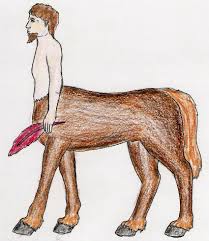 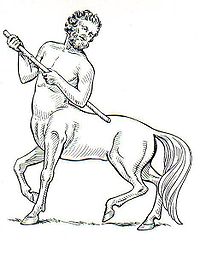 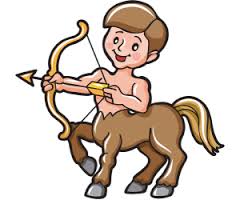 Nazad
Sirene
Kerber
Nazad
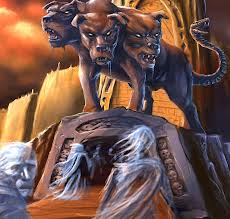 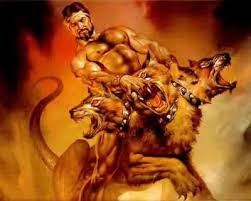 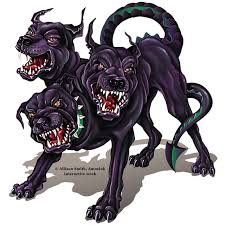